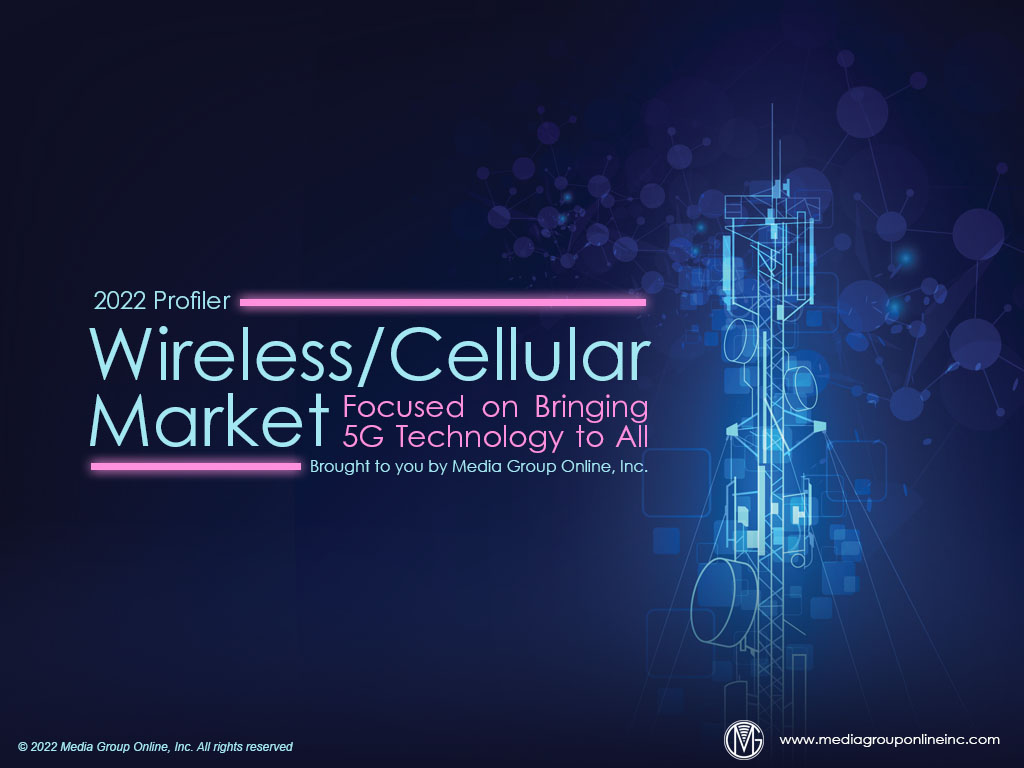 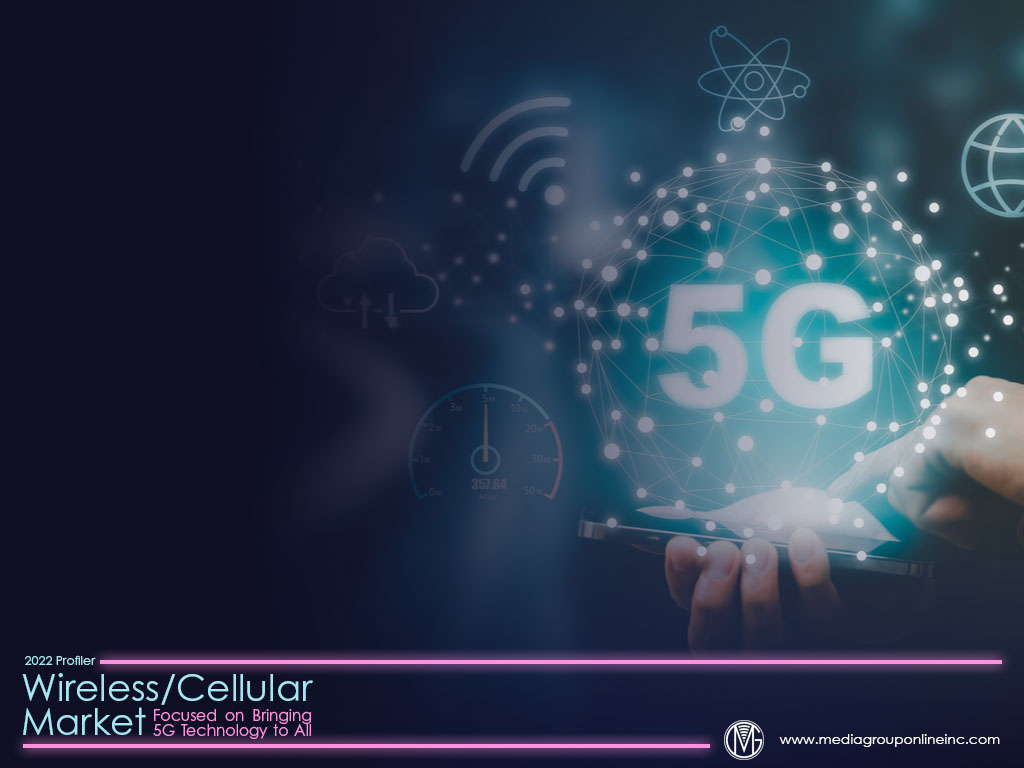 Major Carriers Battle for 5G Supremacy
The three primary wireless carriers – AT&T, T-Mobile and Verizon – are focused on advancing 5G technology, but, according to Opensignal’s January 2022 5G Experience Report, T-Mobile is leading the pack in four of the six 5G categories in the assessment.
Opensignal awarded T-Mobile the winner in 5G availability, 5G reach, 5G download speed and 5G upload speed. Verizon was the winner in 5G games experience and 5G voice app experience while AT&T wasn’t recognized in any of the six categories.
Consumers must be recognizing T-Mobile’s 5G leadership as the company reported 5.5 million new postpaid net customers during 2021 and an estimate of 5.0 million to 5.5 million more postpaid net customers for 2022.
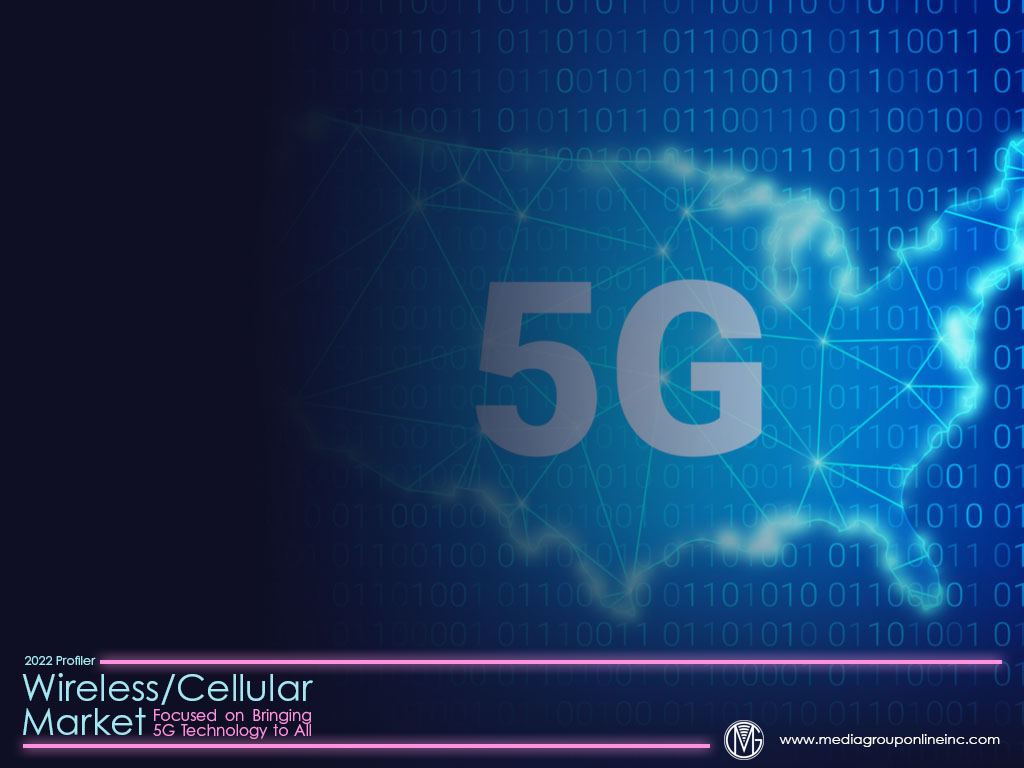 More Wireless Carriers’ 5G Insights
Both Verizon and AT&T announced expansions of their 5G networks during January. Verizon’s mid-band 5G is reportedly being launched in 1,700 cities and addresses availability issues while AT&T only launched its expanded 5G service in eight metro areas.
Verizon and AT&T have had to delay the launch of their upgraded availability because of the possible disruption of airplanes’ radio altimeters. As of January 2022, approximately 78% of US commercial planes could land safely at airports with 5G C-band.
A comparison of the top-10 most populous states finds T-Mobile’s 5G availability is first at approximately one-third or a bit more in all 10 states while AT&T’s is availability is approximately 25% in five states and Verizon’s largest availability is 16.9% in Illinois.
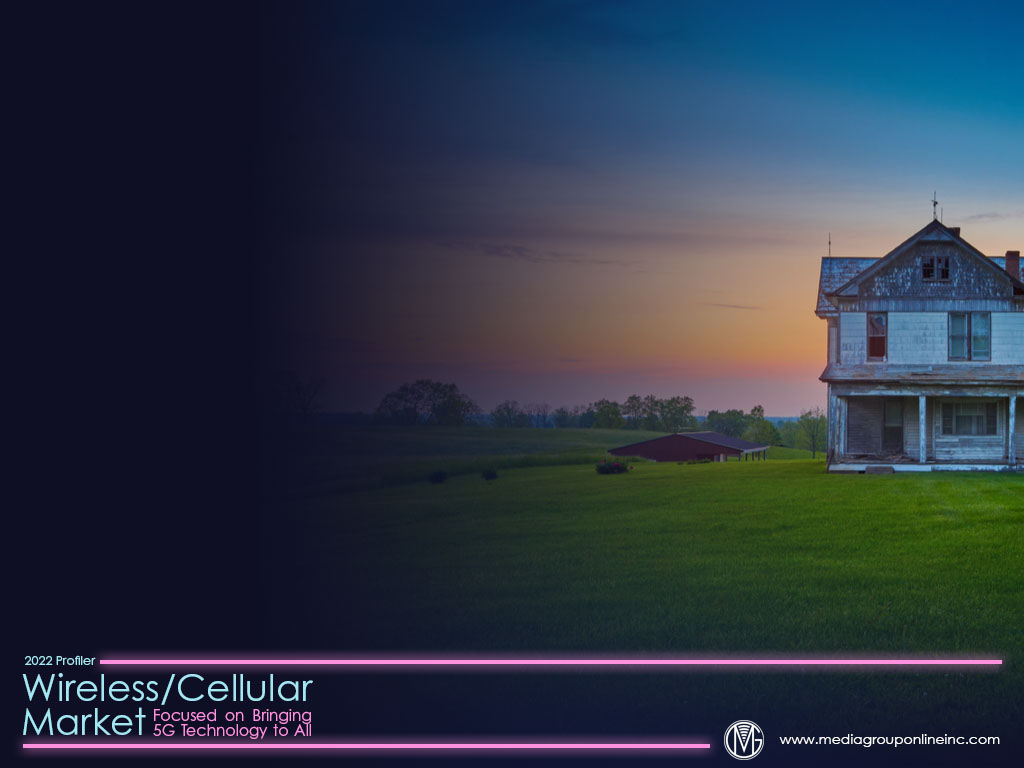 Increasing Efforts to Bring Rural America Online
The limited access of rural populations to broadband Internet service is a major topic in the wireless/cellular world. With $65 billion from the new infrastructure bill, many of these communities as well as many underserved urban neighborhoods will have better access.
Elon Musk’s Starlink orbiting satellites as a source of broadband service is widely known, but other companies have started or plan to launch similar systems. The major carriers (T-Mobile, Verizon and others) are bringing these populations into the digital age.
Fixed wireless access is a technology well-suited to rural and urban areas. It consists of wireless links between a cell tower and an antenna on a building rather than laying fiber-optic or cables to neighborhoods and homes.
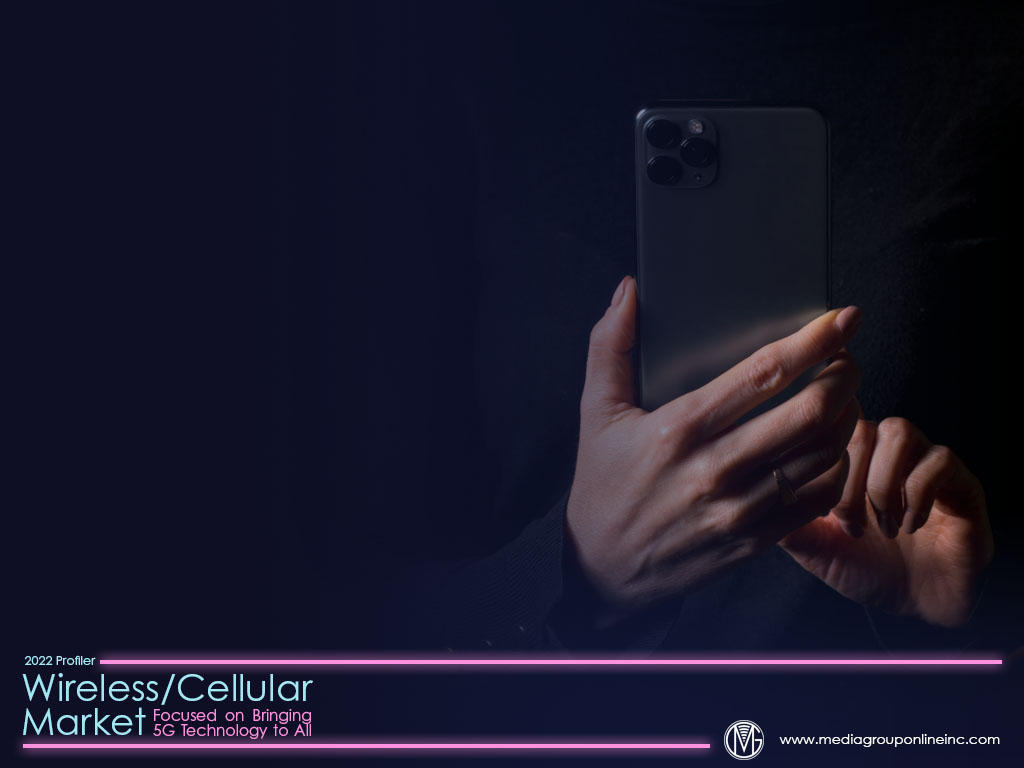 Smartphone Sales Increase Despite Supply-Chain Issues
Few products, digital or non-digital, are considered as essential to modern living than a smartphone, which is why 371.4 million of them were shipped globally during Q4 2021. This was a 6% YOY decrease, but largely because of components and supply-chain issues.
These challenges extended to Q4 2021 smartphone sales in the US, which were flat YOY, even though the holiday season typically generates more sales; however, shipments increased 10% YOY on the strength of the new Apple iPhone 13.
Samsung, typically second in shipments and shares to Apple, suffered from supply-chain issues, specifically, as it didn’t have a sufficient inventory of the S21 series, therefore, Q4 shipments decreased 11% compared to Q3.
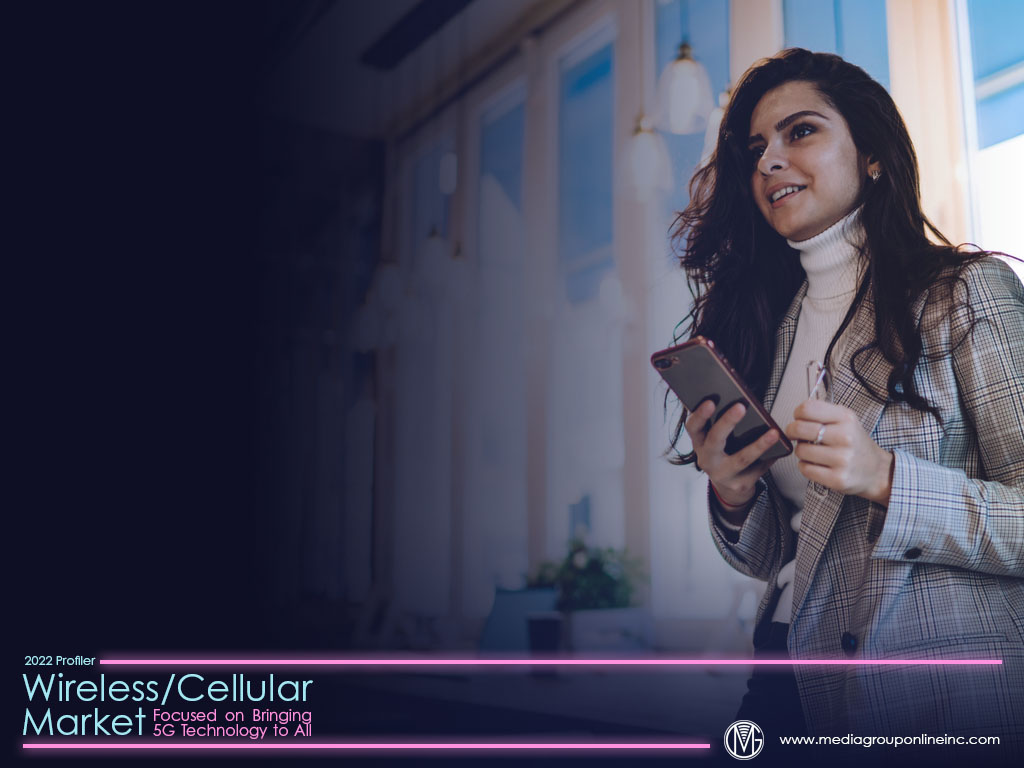 Engaging with the Smartphone Owner
Analyzing data from five of The Media Audit’s 2021 consumer/market surveys and representing different regions of the US shows the average age of adults 18+ who own a smartphone was 47.7 years and their average income was $68,900.
Looking at the data by generation reveals some interesting insights. Somewhat surprisingly, Gen Xers over-indexed slightly more, on average, at 104, with Baby Boomers at 101, on average, compared to 100 for Millennials and 90 for Gen Zers, but these are only the adults.  
By percentage, 28.2% of Millennials owned a smartphone, on average, statistically tied with Boomers at 28.1%. Including the Ft. Myers-Naples, FL survey skewed the results as 38.1% of Boomers owned a smartphone there, but the other four markets were relatively equal.
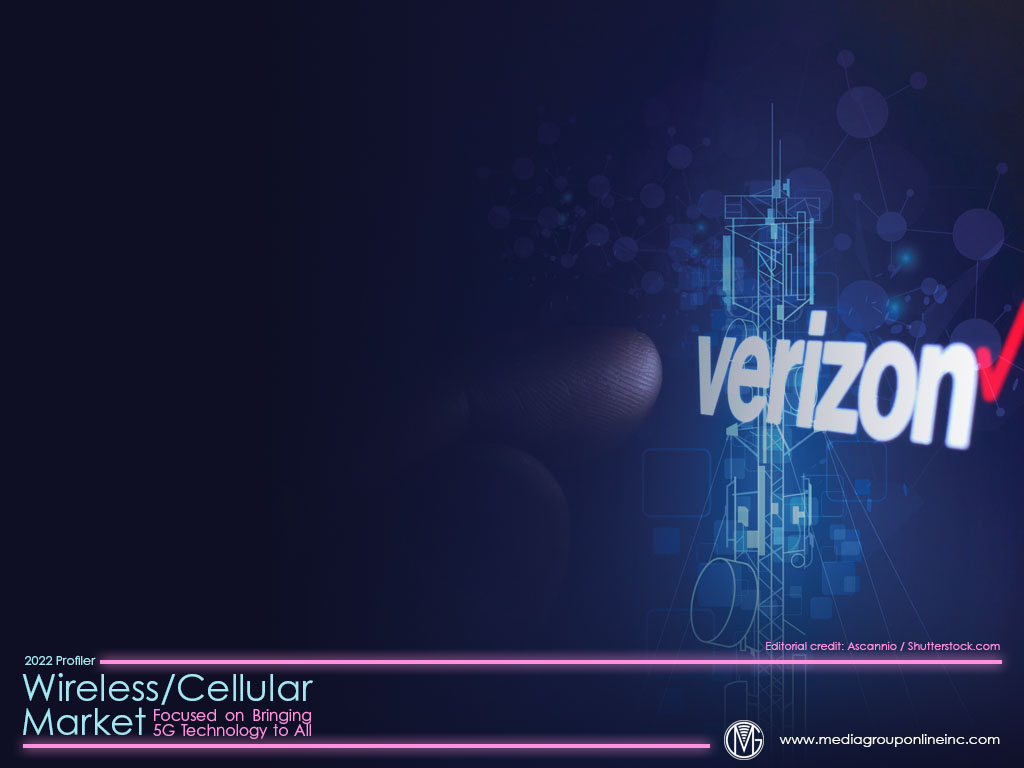 Consumers’ Choices of Cellphone Carriers
Another exploration of The Media Audit’s five 2021 consumer/market surveys finds adults 18+ who own a smartphone and have Verizon as their carrier are a bit older, on average, than  AT&T and T-Mobile, or 51, 49 and 48, respectively.
The difference in average household income is more significant. T-Mobile customers averages $68,260, compared Verizon customers at $78,500 and AT&T customers at 78,800.
A similar correlation is revealed when comparing household incomes. T-Mobile customers with incomes of $35,000–$49,999 and $50,000–$74,999 over-indexed the most, on average, while AT&T and Verizon customers over-indexed in the higher income brackets.
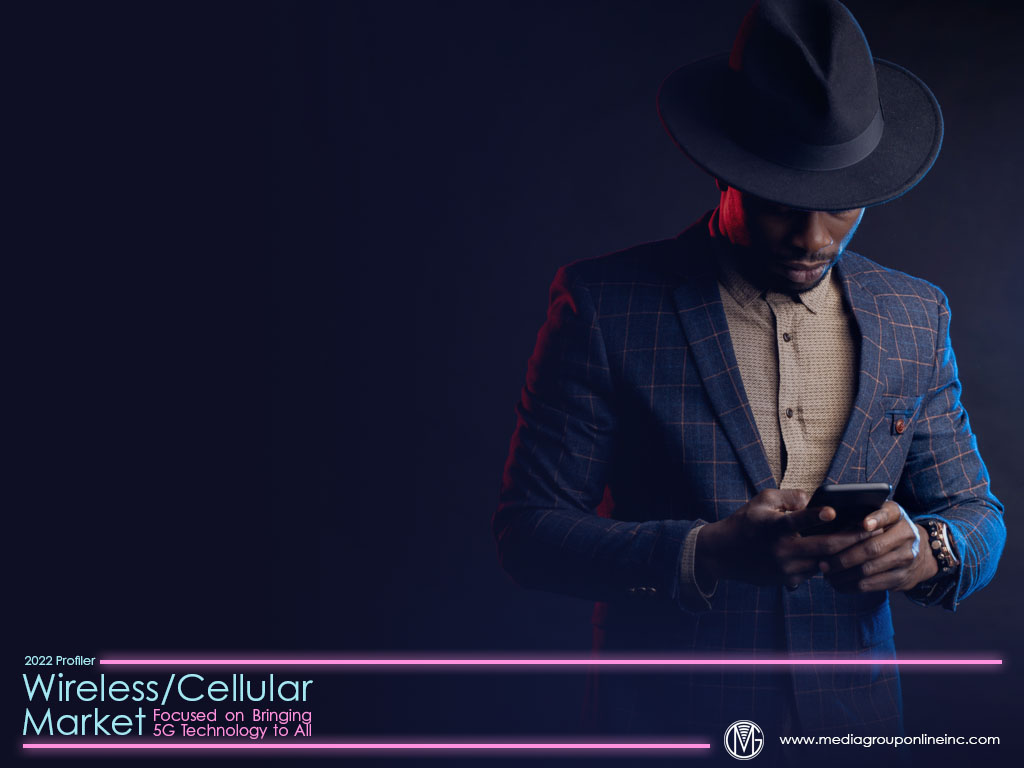 Advertising Strategies
Rural America is quickly the hot market for smartphones and wireless carriers. These companies can promote special introductory offers via metro ad media that reaches surrounding rural communities.
Smartphone vendors shouldn’t overlook older adults as more of them have the disposable income to afford the device. A traditional reach medium, such as TV or radio, paired with direct mail can be a very effective advertising/promotional combination.
Smaller wireless carriers, such as Cricket and Consumer Cellular, can use the results of the J.D. Power rankings on page 4 of the Profiler to distinguish themselves from the big carriers and promote special offers.
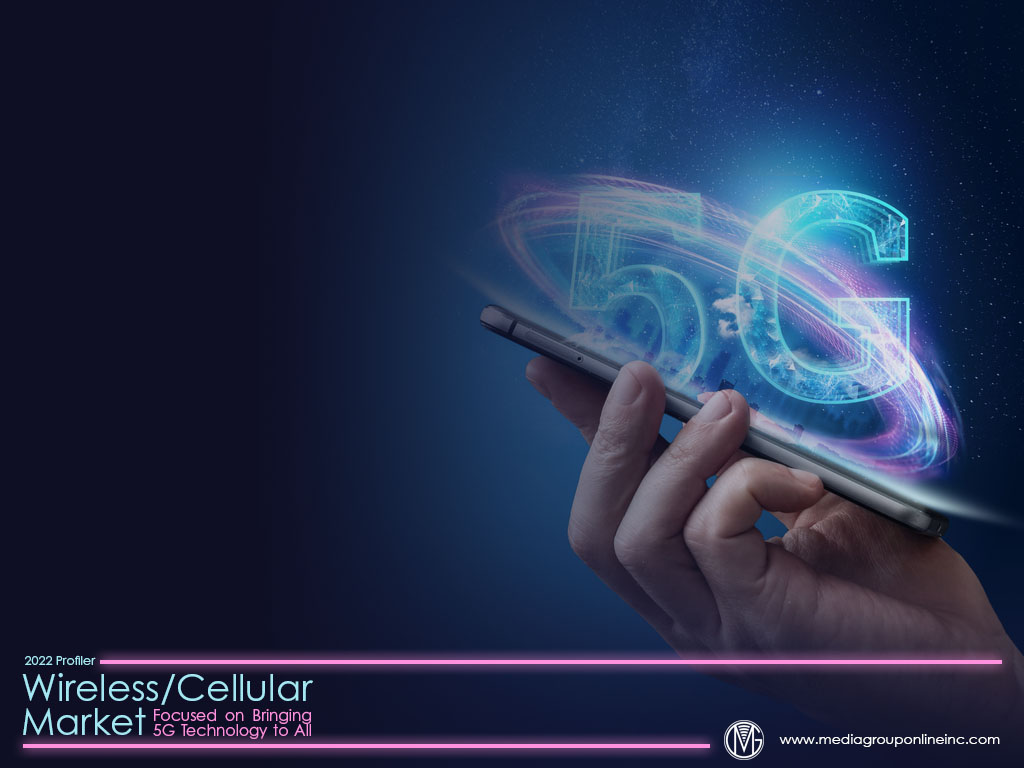 New Media Strategies
5G technology can be a confusing topic for consumers. Local wireless carriers/vendors can use social media to share important information about 5G and keep customers and visitors updated as the technology advances and becomes more widely available.
As wireless broadband services become widely available to rural communities, those populations also need specific information about the benefits of these services and either social media or an opt-in newsletter are excellent vehicles.
Local smartphone vendors may improve their branding and sales with a local influencer, sharing tips of new uses as software is updated and how a smartphone is a critical business tool for local entrepreneurs and start-ups.